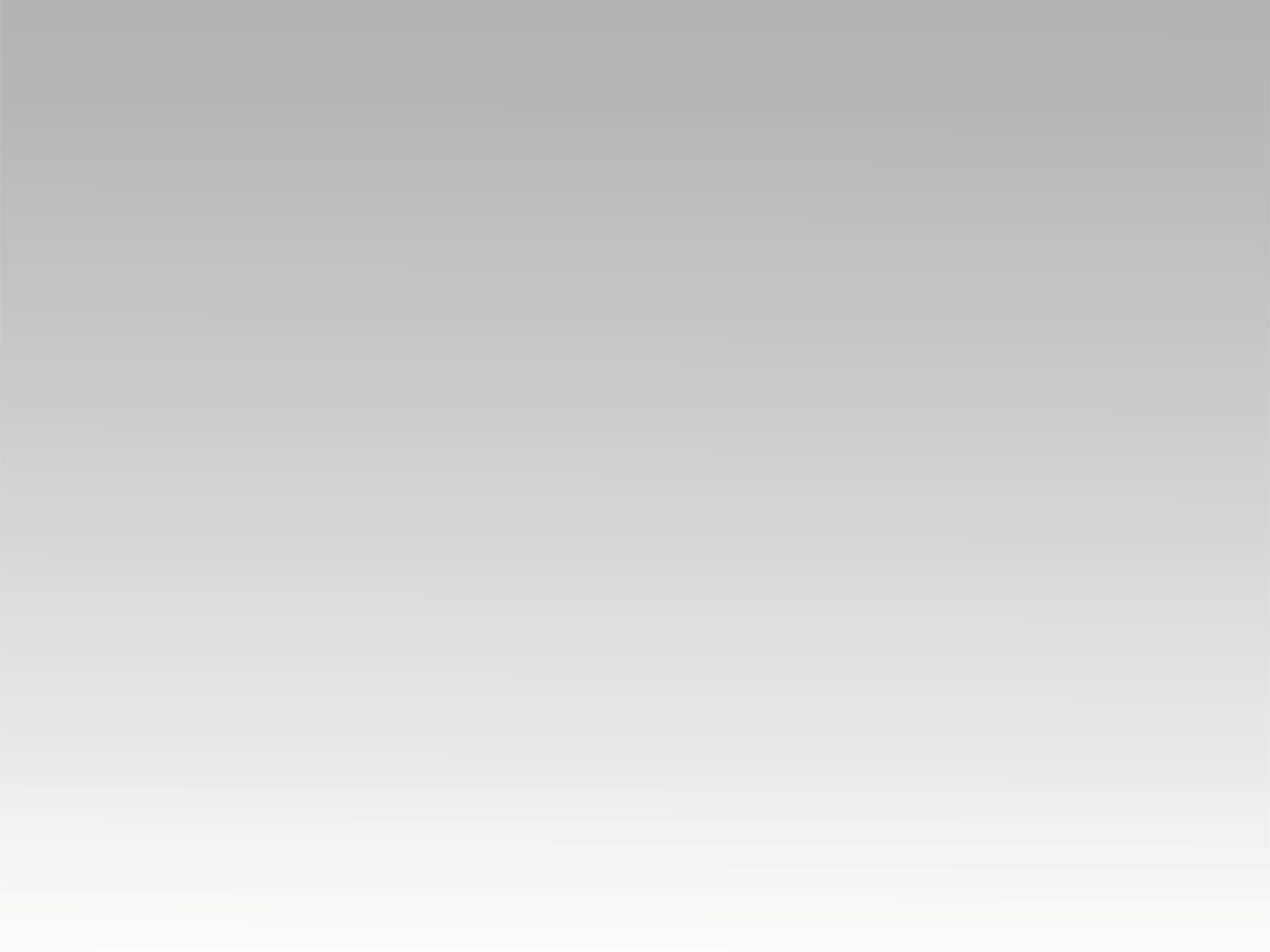 ترنمية 
أفغانستان
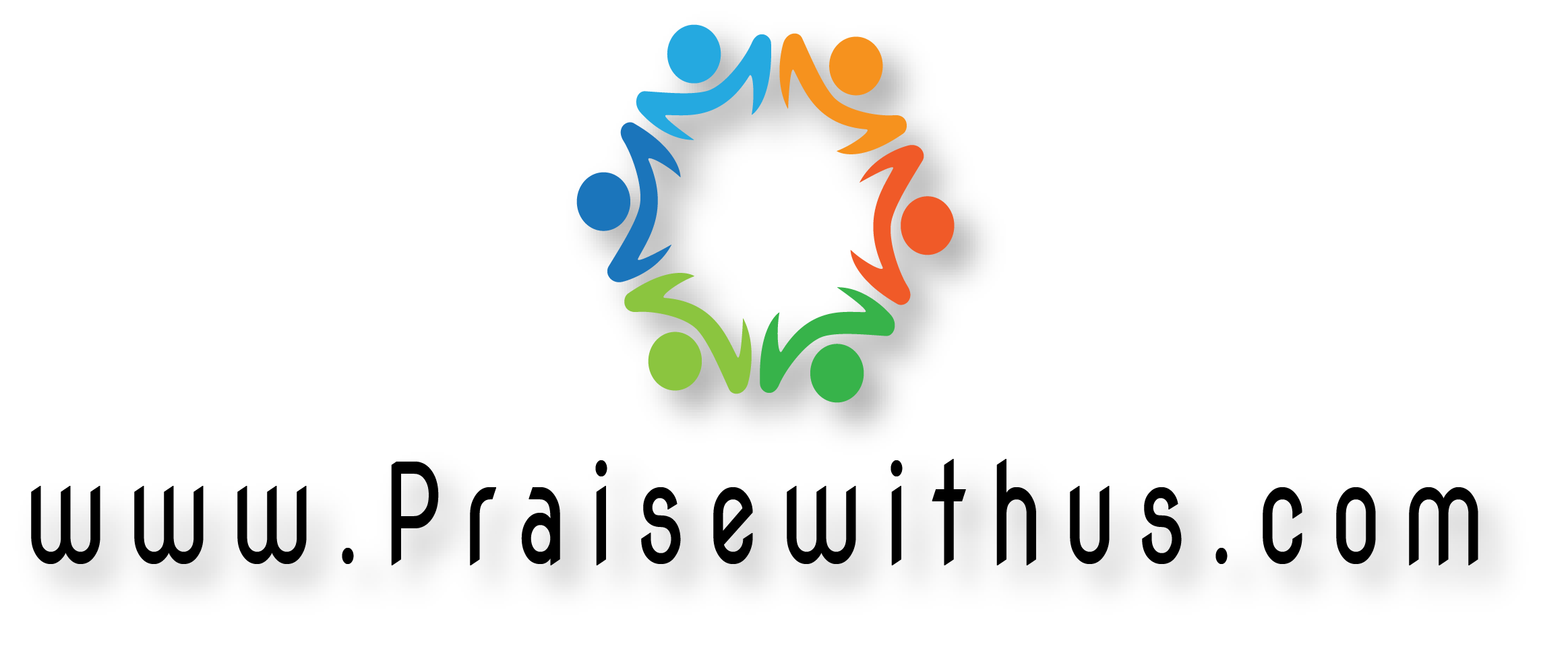 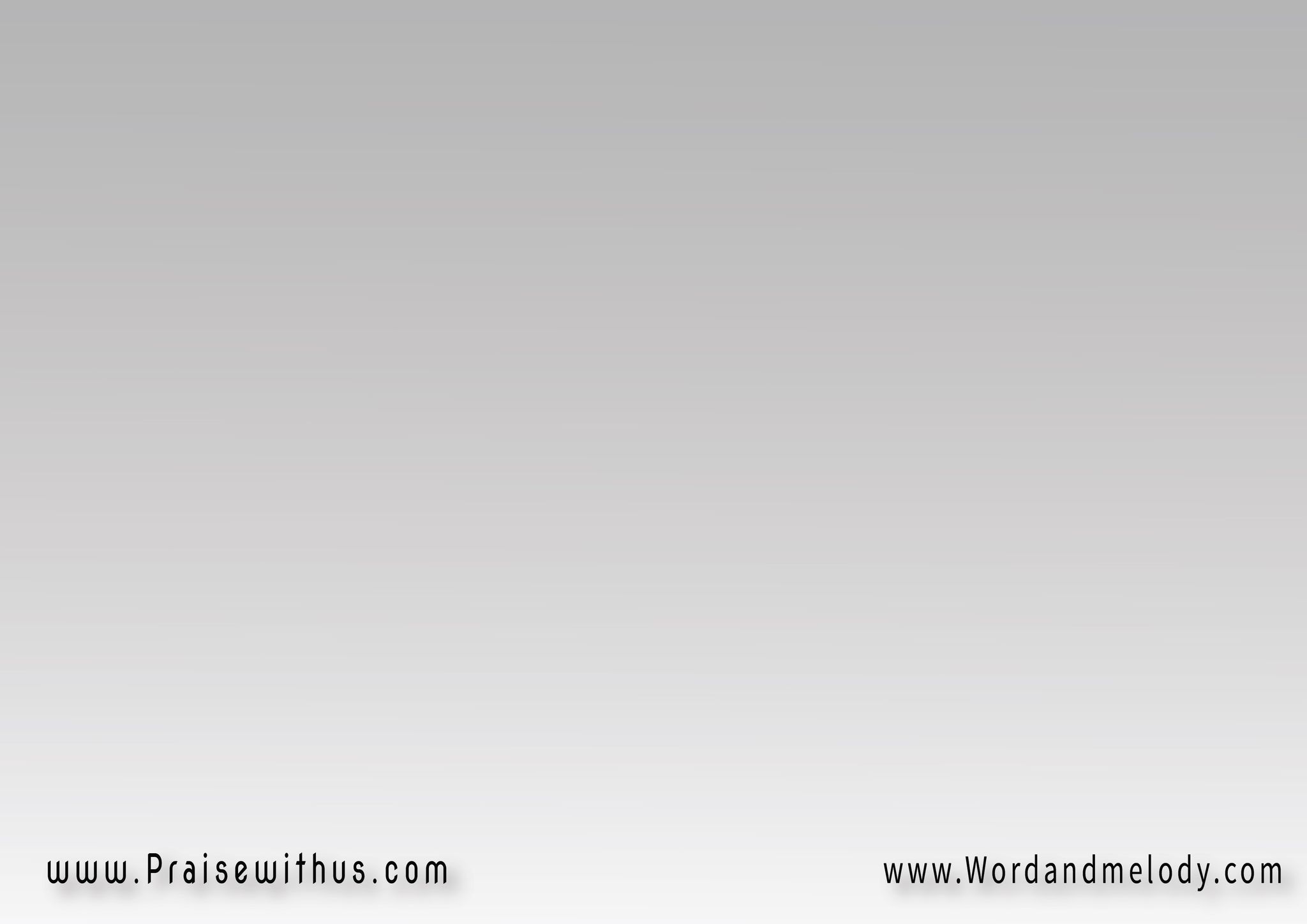 أفغانستان أفغانستان
ترجع اطفالك تعيش بأمان
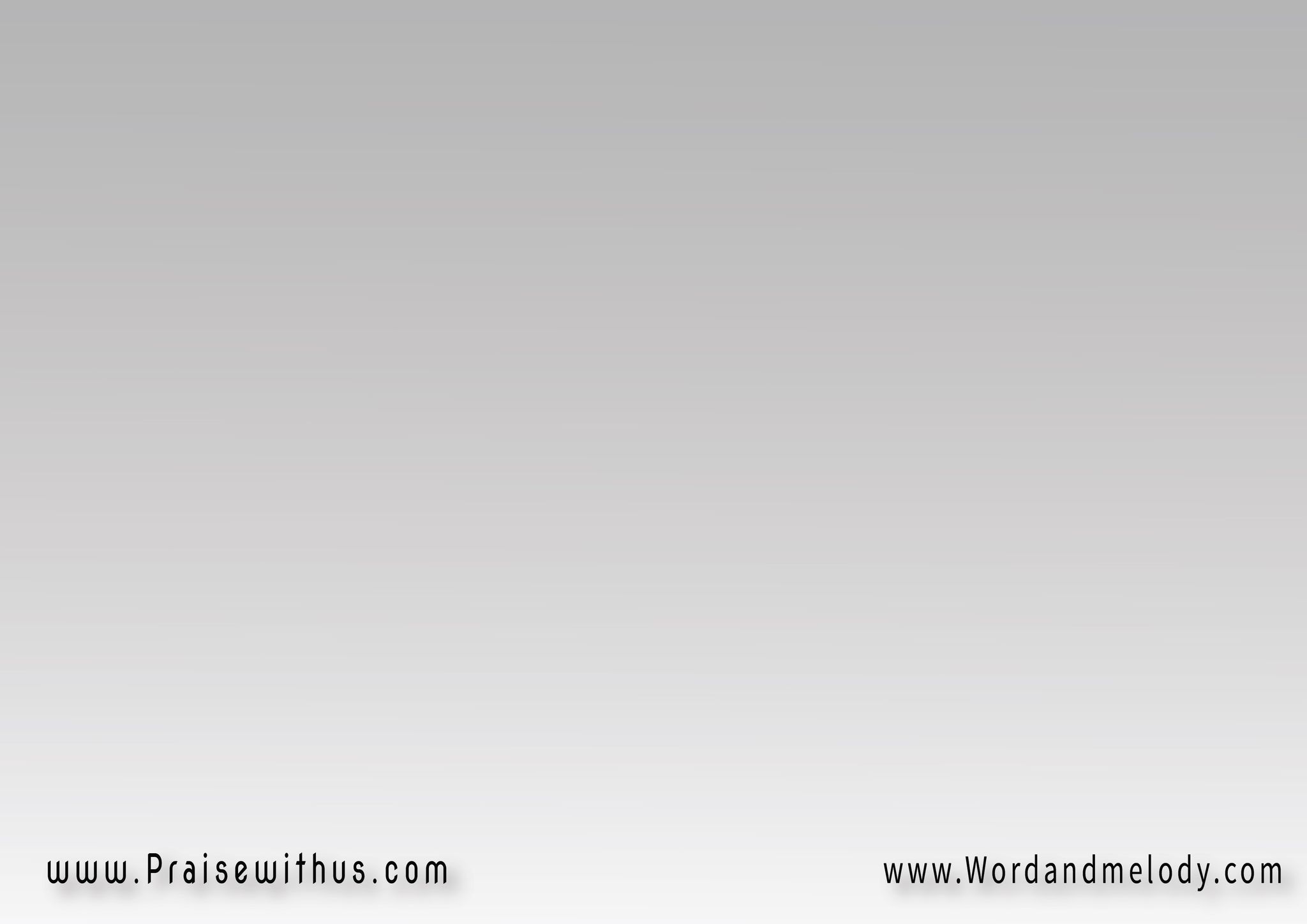 أفغانستان أفغانستان
نصلي لله الي حب الانسان
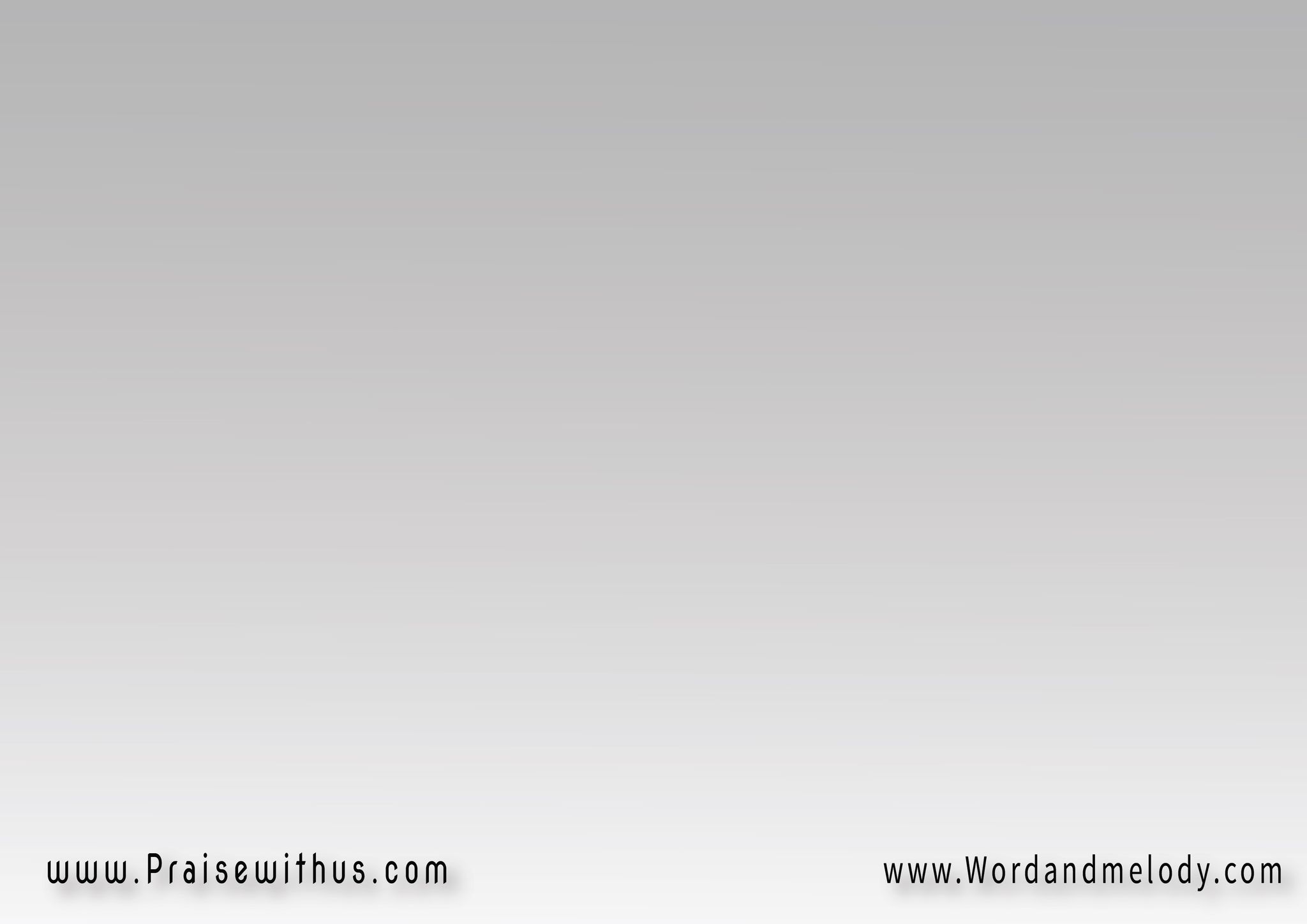 يرسل سلامه يعلن حضوره فيك
بنور كلامه يمحي ظلام أراضيك
بحرية وعداله لكل السكان
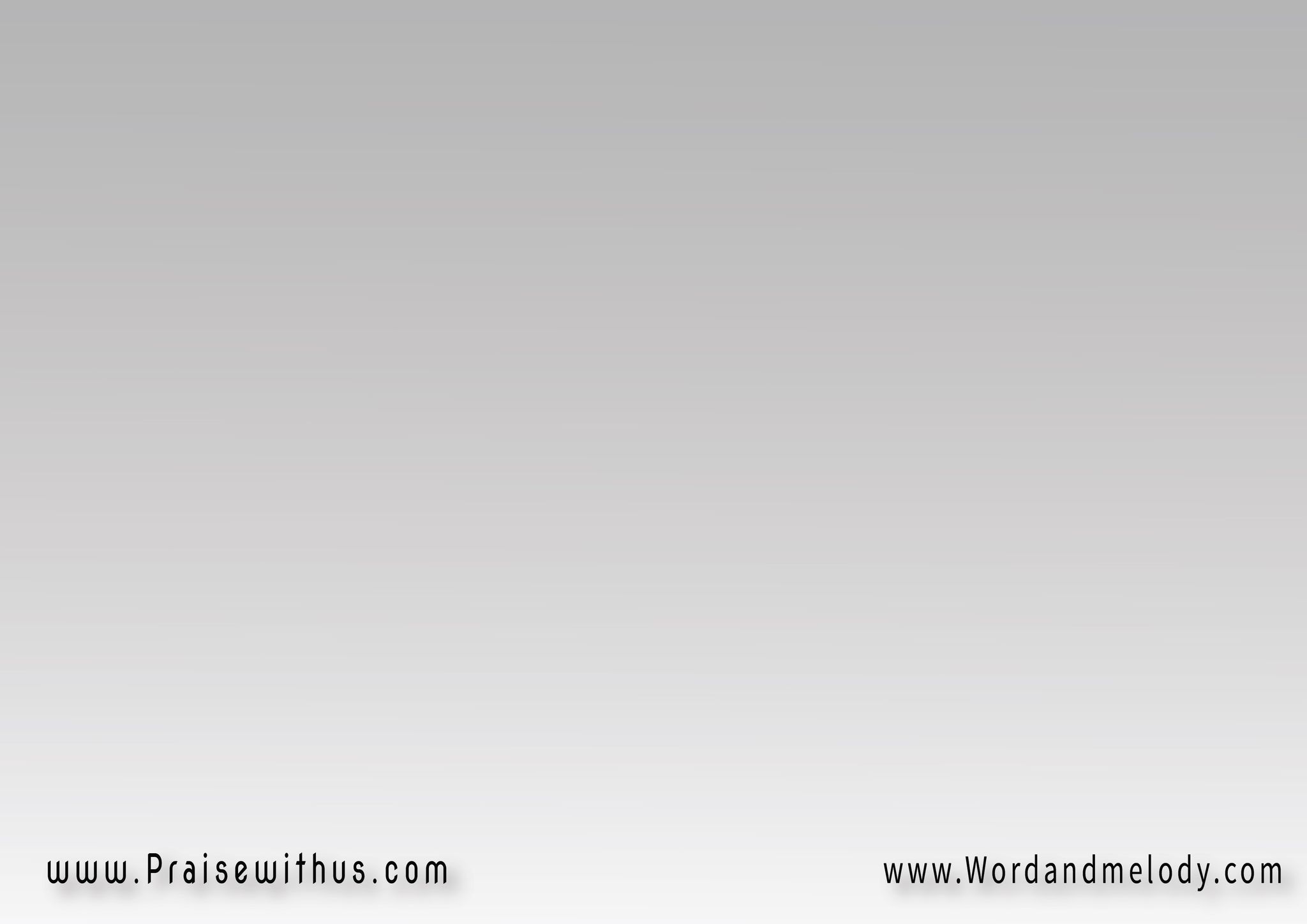 أفغانستان أفغانستان
ترجع اطفالك تعيش بأمان
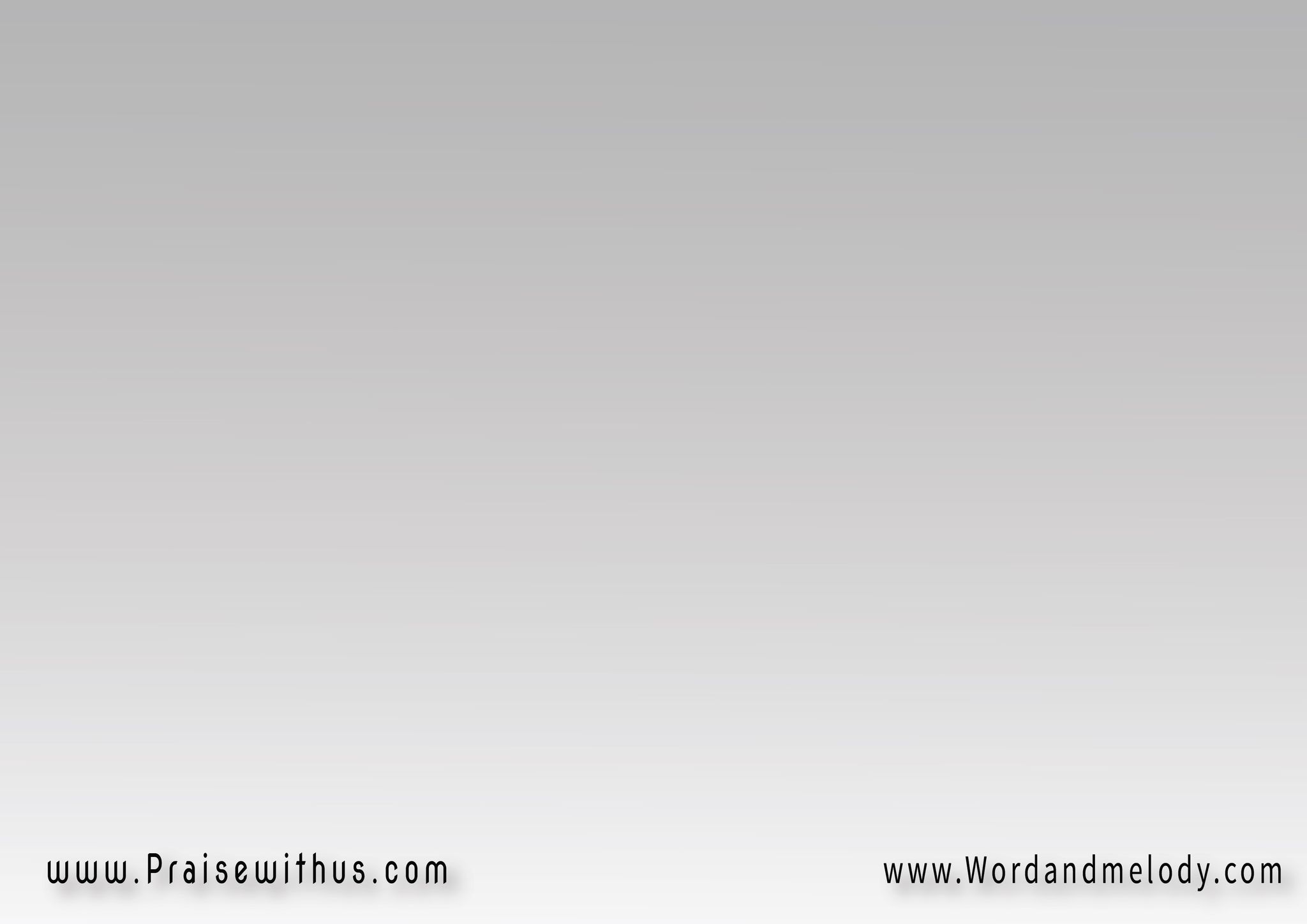 أفغانستان أفغانستان
نصلي لله الي حب الانسان
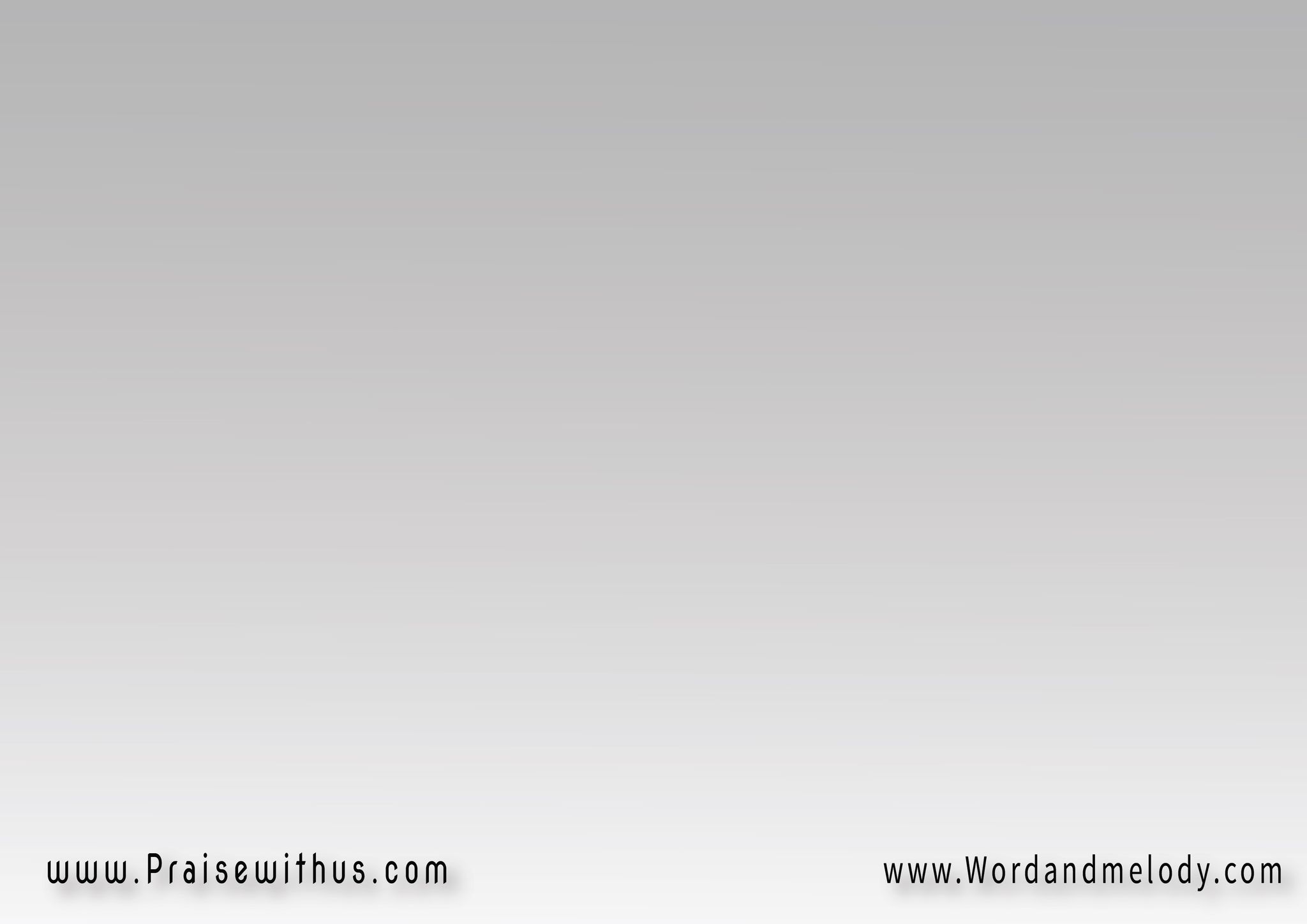 بصلي من قلبي 
يزيل الجهل والهمجيه
يملاك محبه بدل 
الاجرام والكراهيه
ويعوض أفرح بدل الاحزان
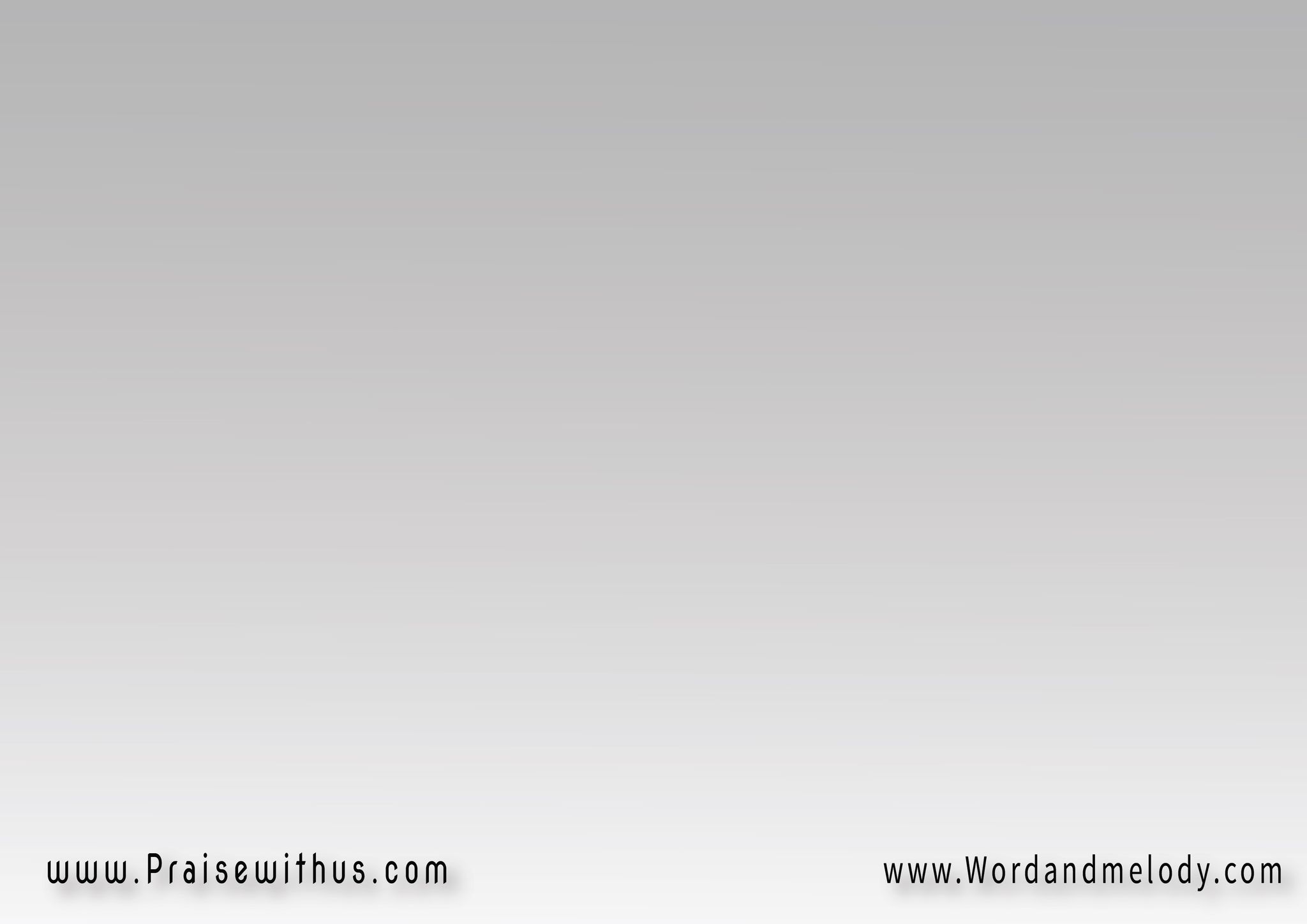 أفغانستان أفغانستان
ترجع اطفالك تعيش بأمان
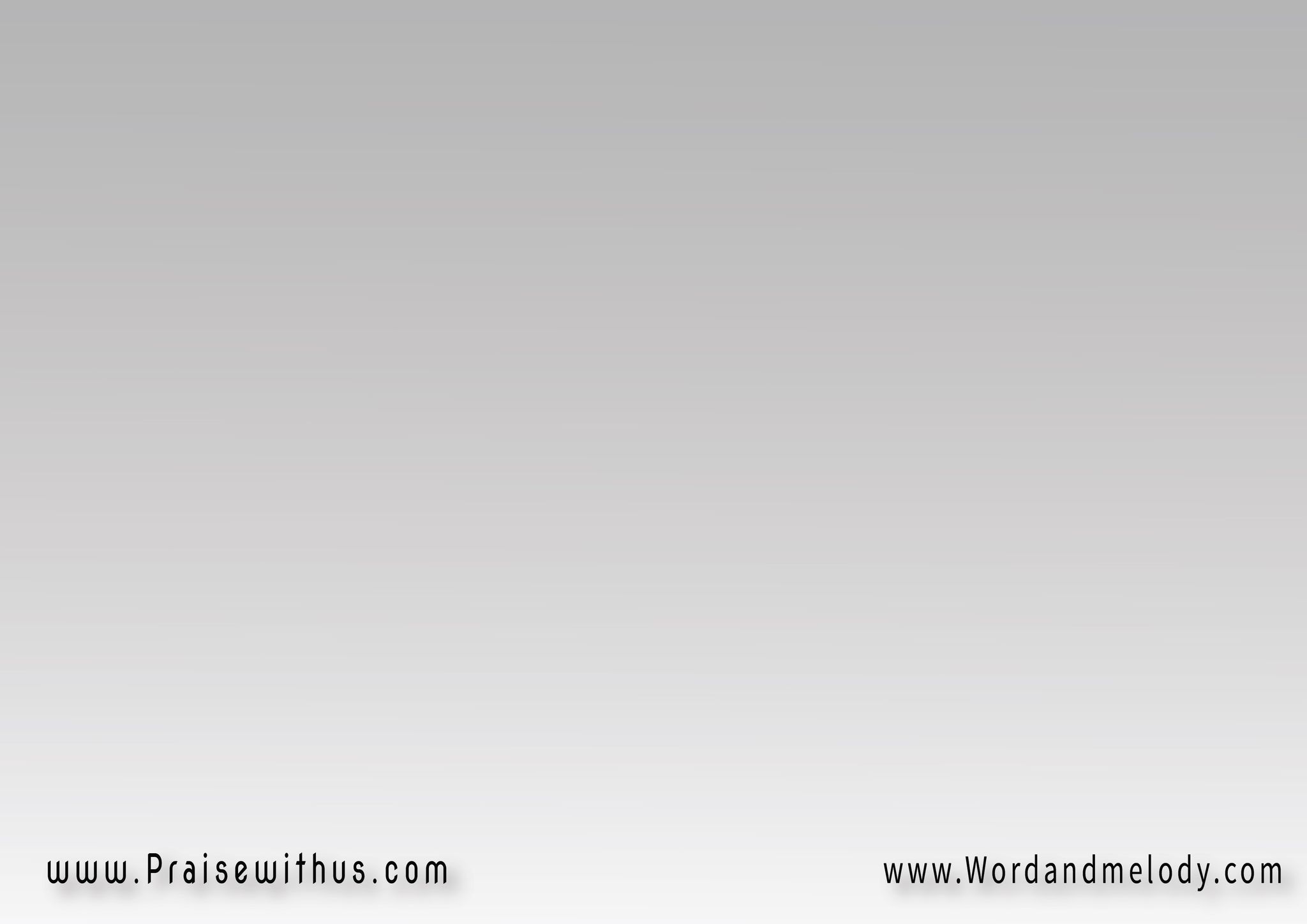 أفغانستان أفغانستان
نصلي لله الي حب الانسان
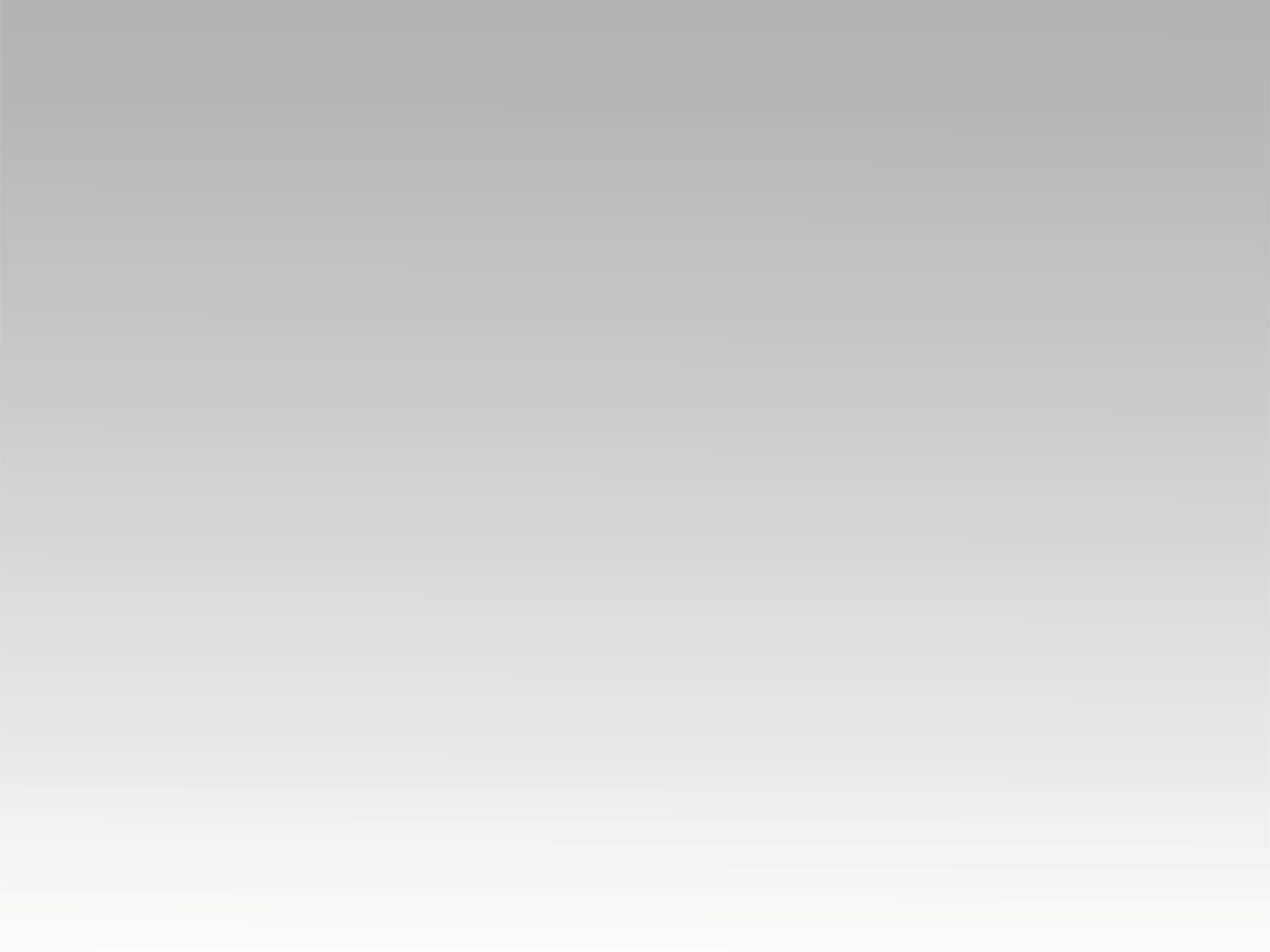 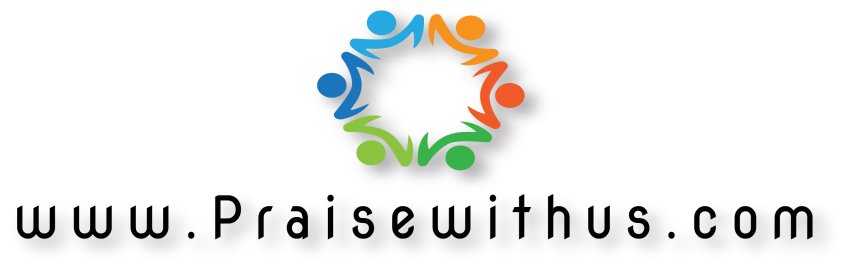